Тема:Моделирование колебаний тел на JavaScript, связанных пружинами, в горизонтальной плоскости.
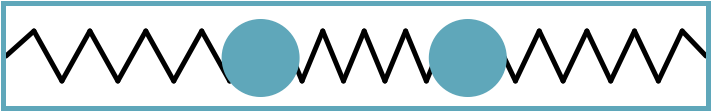 Группа: 23604/1
	      Студент: Киселев Павел
Постановка задачи
Изучить колебания тела на пружине 
Написать программу, моделирующую колебания системы из n тел и (n+1) пружин в горизонтальной плоскости
Основные формулы
Результат работы
Визуальное представление колебаний на javascript
Возможность изменения массы каждого груза и жесткости каждой пружины
Можно посмотреть на code.hol.es